ФГОС 2 поколения
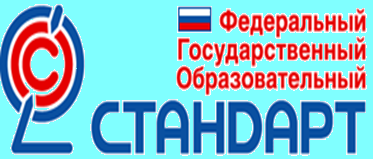 Начальная школа 
как образовательная модель,
формирующая условия 
для реализации  новых 
государственных 
образовательных стандартов
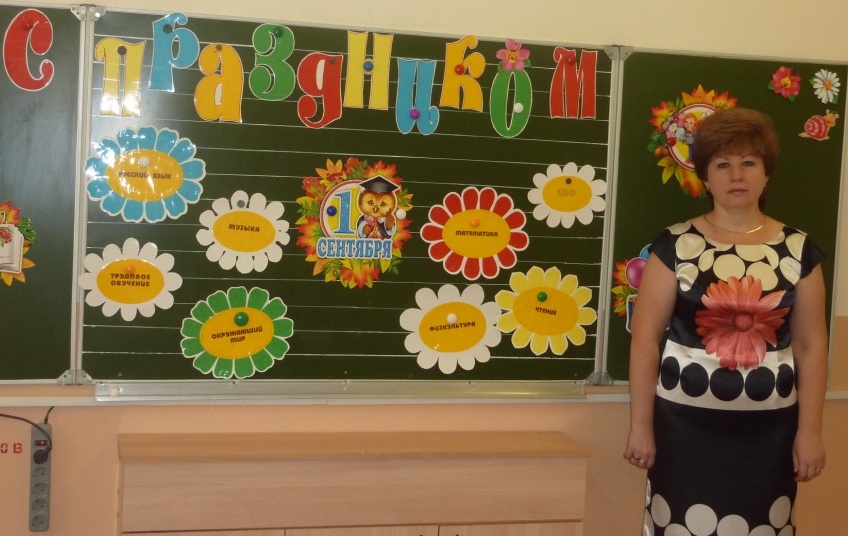 Из опыта работы по ФГОС – 2

учителя начальных классов
Зайцевой Е.А. 

МБОУ Егорлыкская СОШ № 1
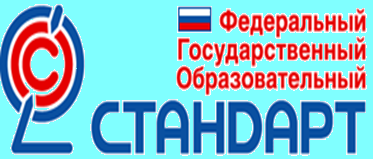 Одна из важнейших образовательных тем последних лет -  внедрение новых Федеральных государственных образовательных стандартов второго поколения, которые в нашей школе начали реализовываться  с 1 сентября 2011 года. 
Новое поколение образовательных стандартов - это механизм  реализации  президентской инициативы «Наша новая школа»
Новая школа – эта школа жизни, а не школа учёбы.  Новый ФГОС обозначил особенности современной организации внеурочной деятельности в образовательном учреждении. 
В нем определены направления развития личности, по которым осуществляется внеурочная деятельность в начальной школе, а именно:  - Спортивно-оздоровительное
- Духовно-нравственное
- Социальное
- Общеинтеллектуальное
- Общекультурное
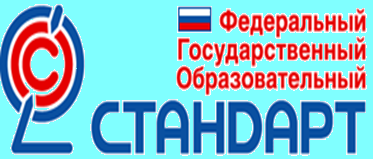 Вариантов организации 
внеурочной деятельности 
в школе может быть большое 
количество. Наша школа исходит из задач, которые обозначены в  основной образовательной программе школы и касаются  всех ее разделов.
Работу групп кратковременного пребывания в школе мы организовали в соответствии с  графиком занятий внеурочной деятельностью.
	Особо следует отметить, что  основная образовательная программа начального общего образования реализуется образовательным учреждением через учебный план и учебную деятельность.
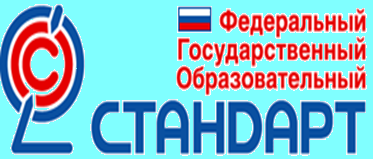 Приоритетными направлениями своей деятельности  в этой области считаю:
Перейти от «догоняющей» системы работы к «опережающей» модели взаимодействия.
Обеспечить успешный  и массовый переход  от образовательной парадигмы «знания, умения, навыки» к компетентностному подходу в обучении, направленному на достижение новых образовательных результатов: личностных, предметных, надпредметных.
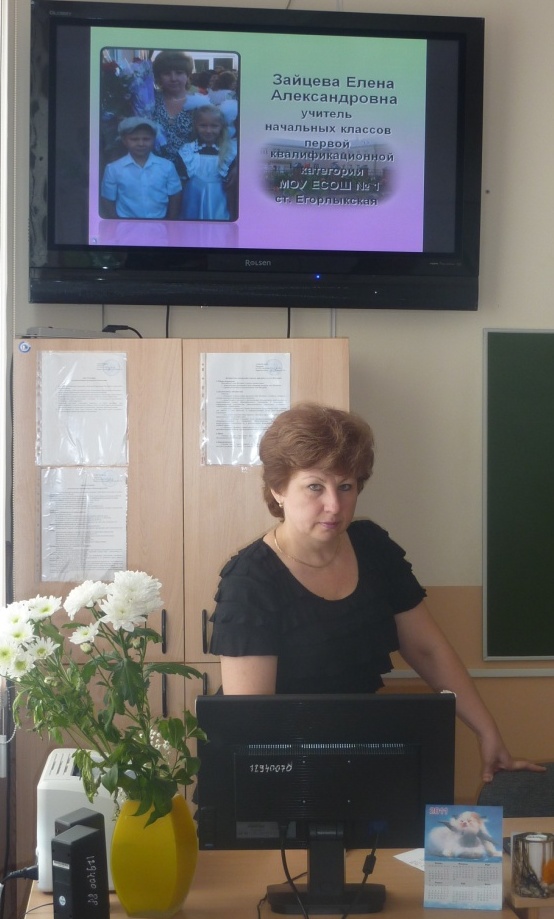 Направление
Социальное
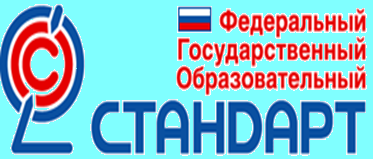 Курс«Азбука безопасности»

 Курс«Я–гражданин России»
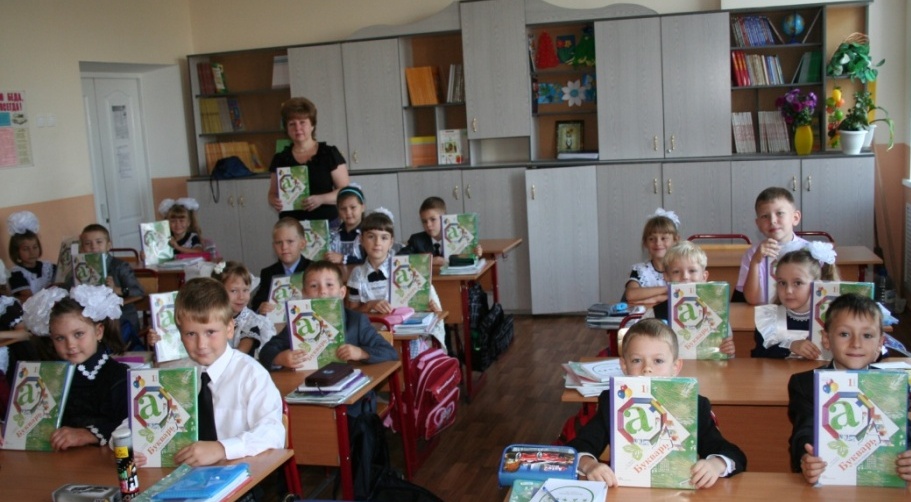 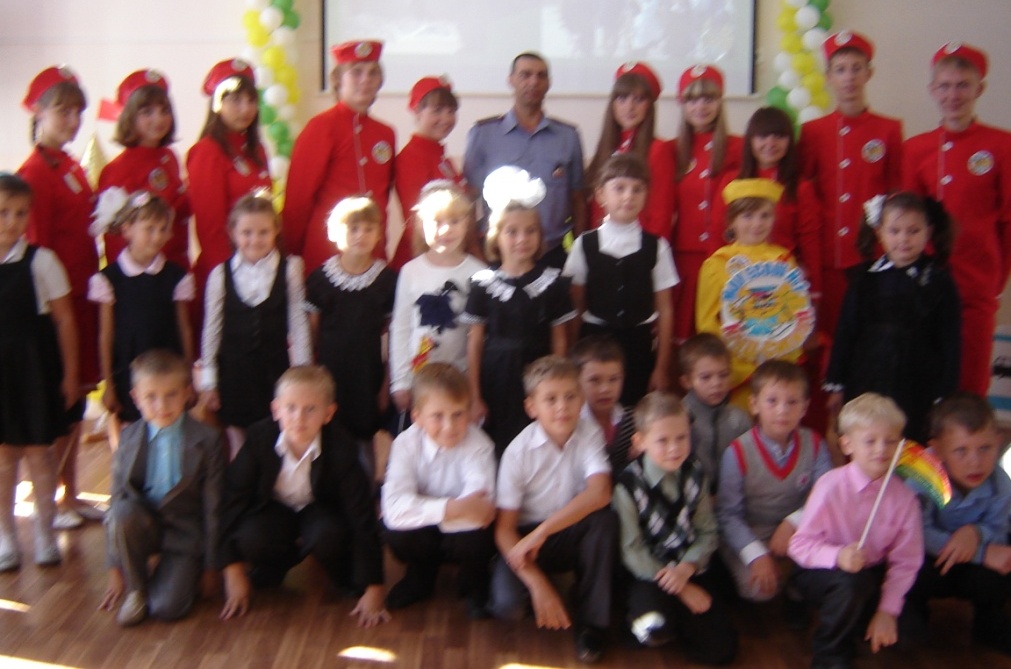 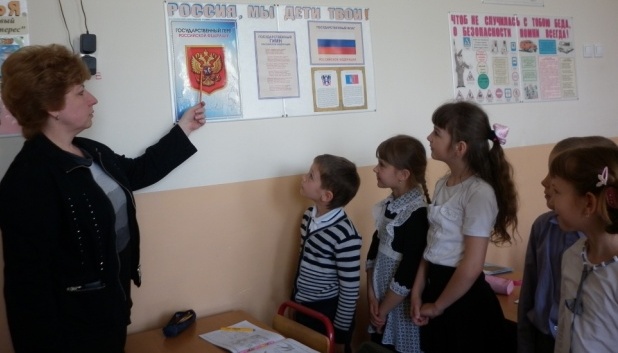 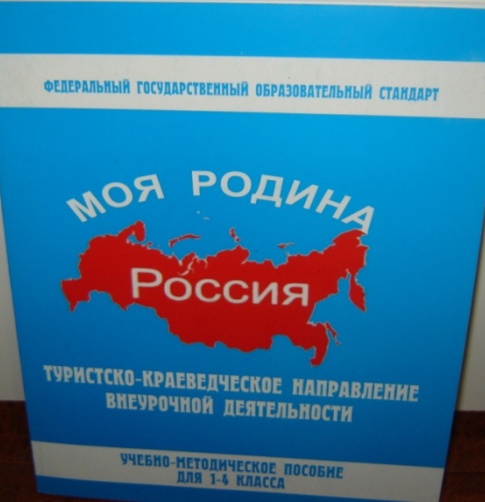 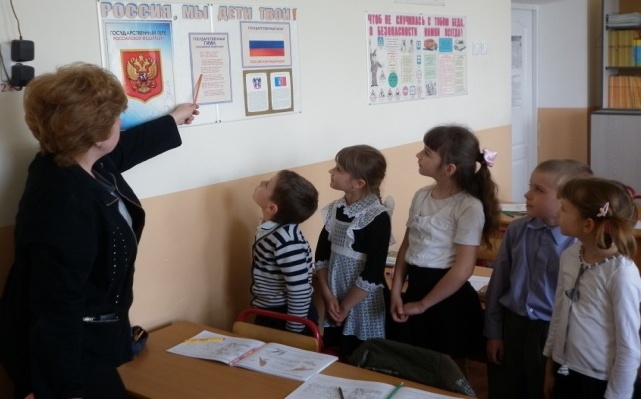 Направление
Духовно-нравственное
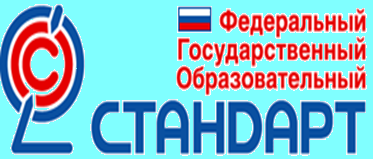 Курс «Доноведение»

Курс«Азбука нравственности»
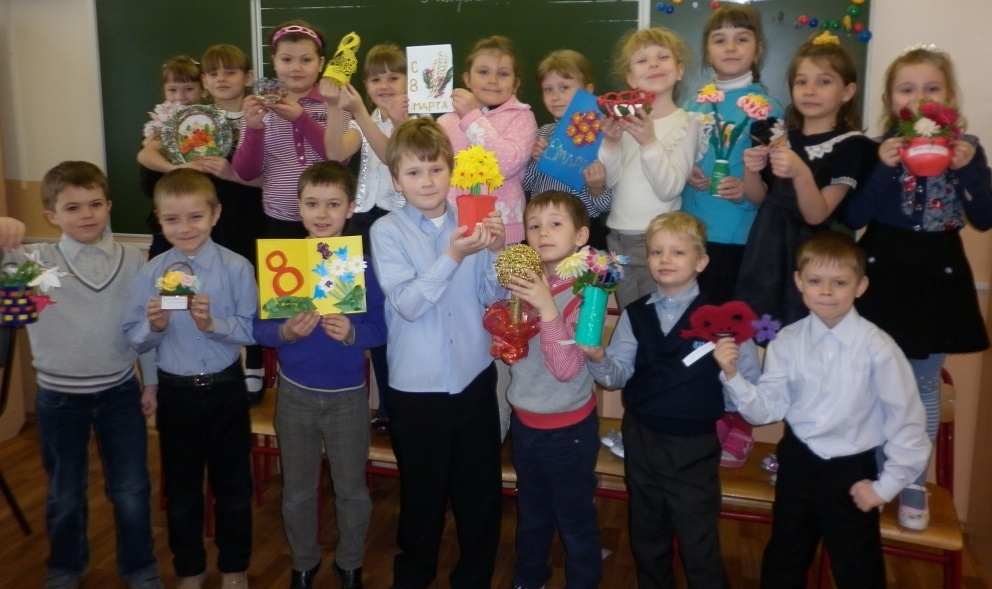 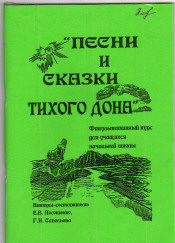 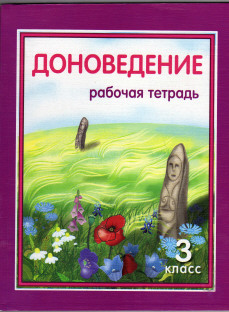 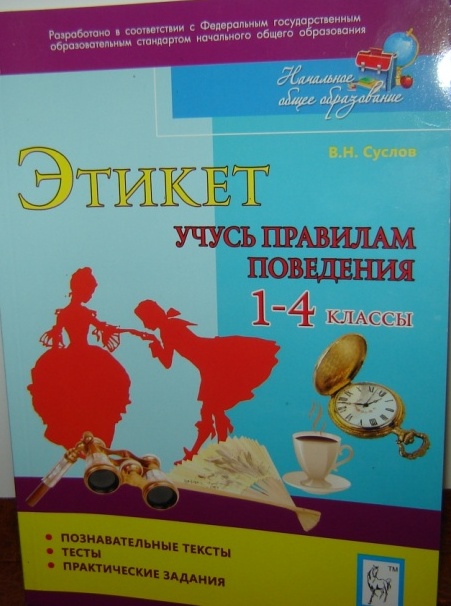 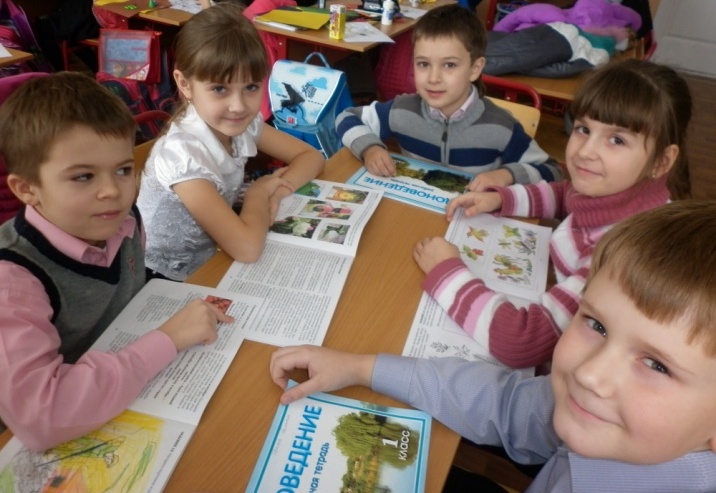 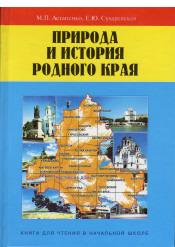 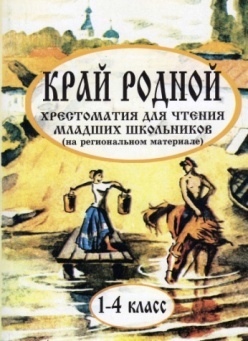 Направление
Общеинтеллектуальное
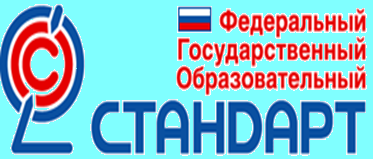 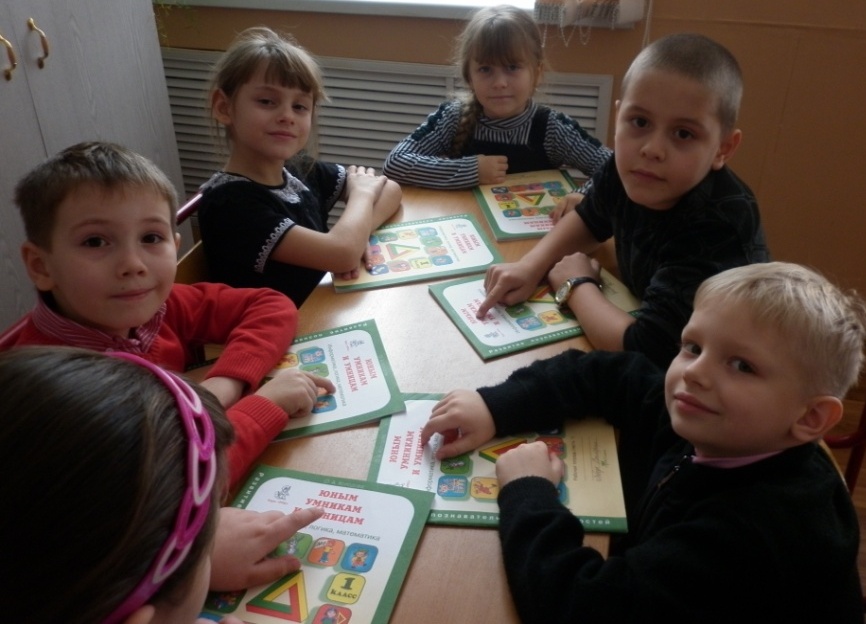 Научный  клуб 
 
«Юным умникам и умницам»
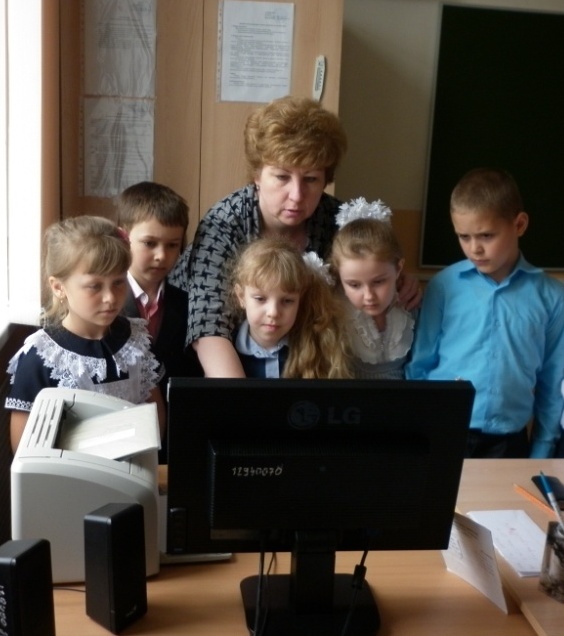 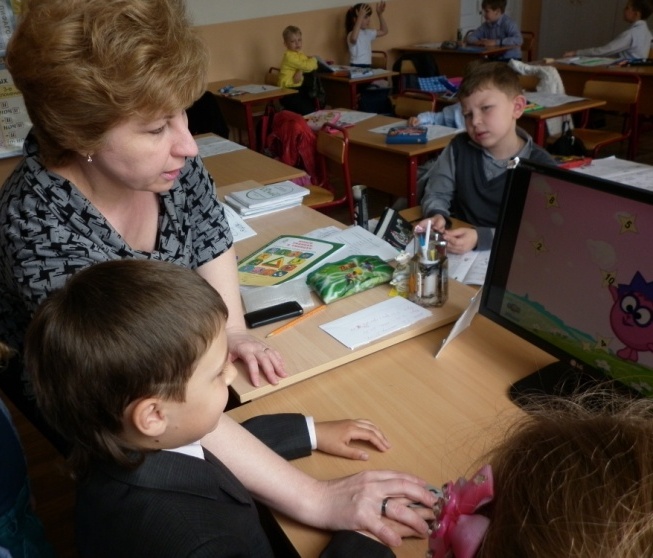 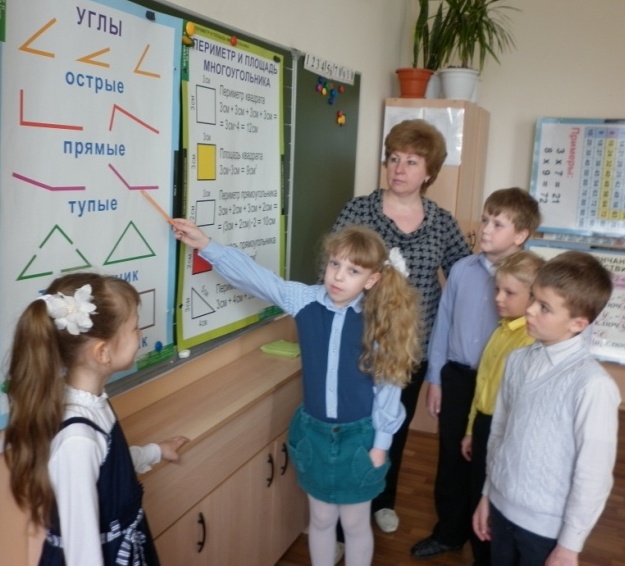 Новый государственный стандарт – развитие лучших традиций отечественного образования
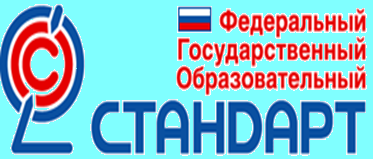 Система взаимодействия общего и дополнительного образования.

 Деятельностная парадигма в обучении. От ЗУНов к компетентностному подходу в обучении, направленному на достижение новых образовательных результатов (личностных, предметных, надпредметных).

Изменение стереотипа мышления учителя, отказ от репродуктивного обучения, от работы в системе заданных координат.